Орос хэл - 7
1-р 7  хоног
        ВО ЧТО  ты ИГРАЕШЬ?
  (Чи юуГААР ТОГЛОДОГ вэ?)
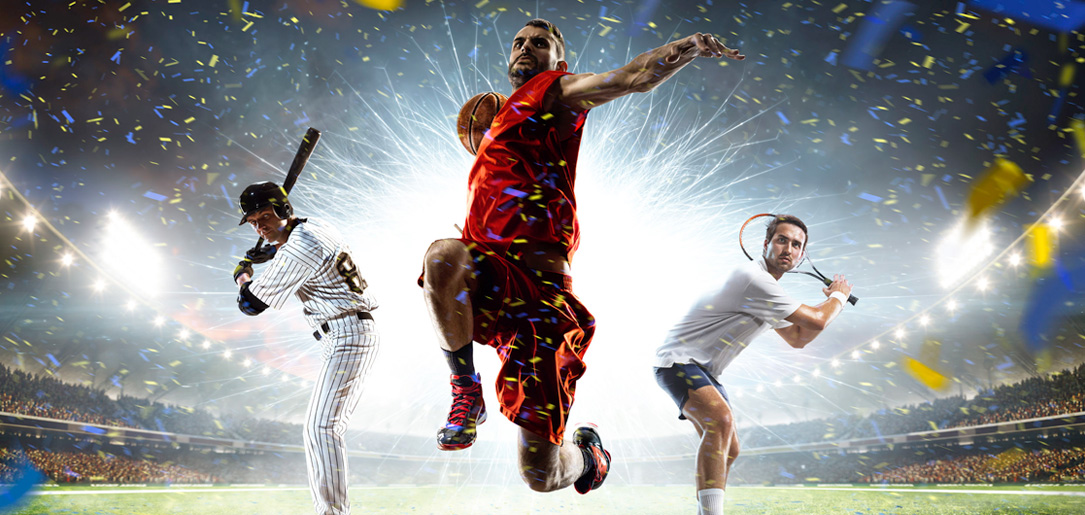 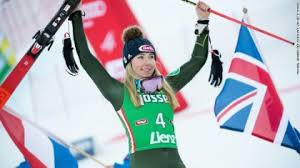 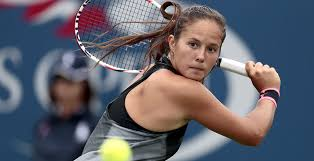 Дараах зургаар өгүүлбэр зохиогоорой.
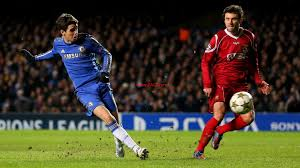 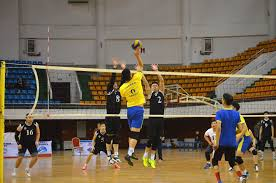 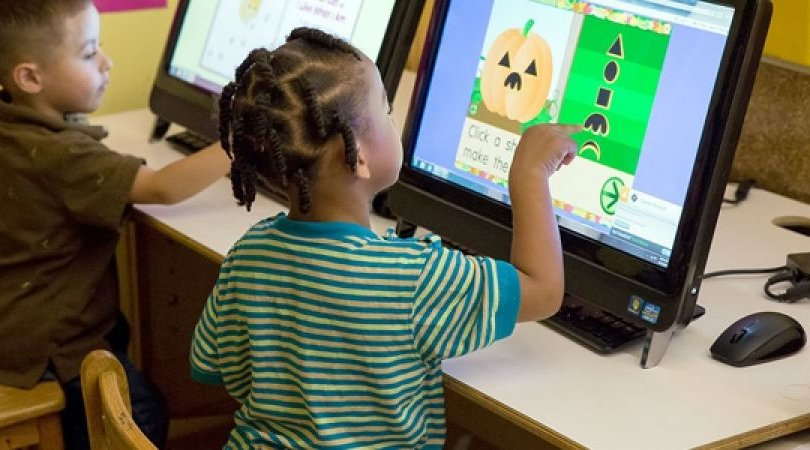 2-р 7 хоног
“на чём ты играешь?”
Чи ямар хөгжим тоглодог вэ?
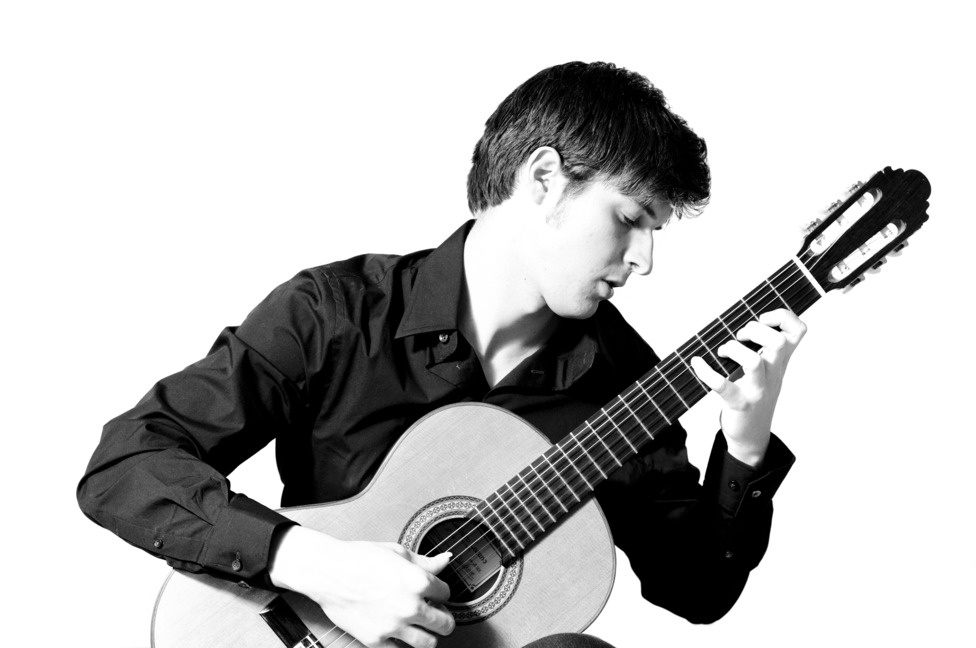 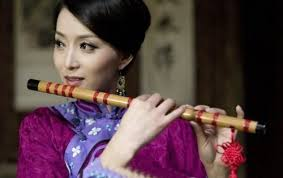 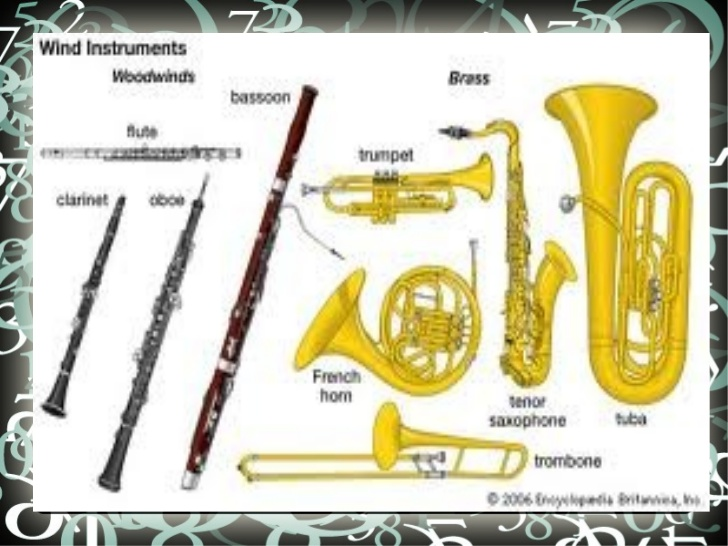 Дараах зургаар өгүүлбэр зохиогоорой.
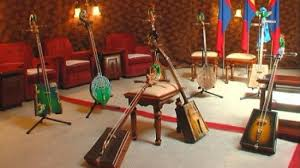 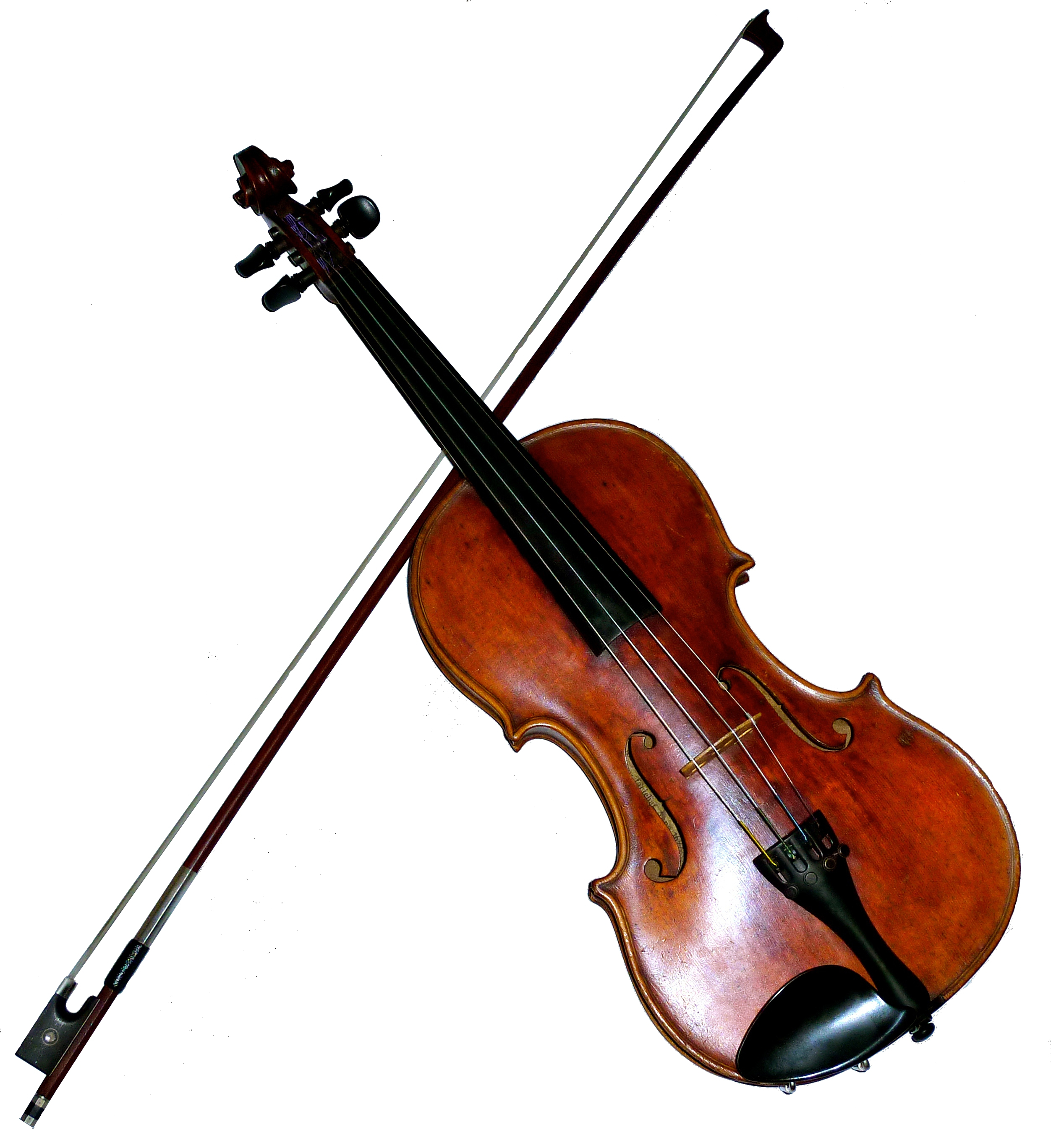 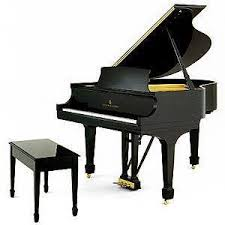 3-р 7 хоног
“что ты любишь есть?”
Чи юу идэх дуртай вэ?
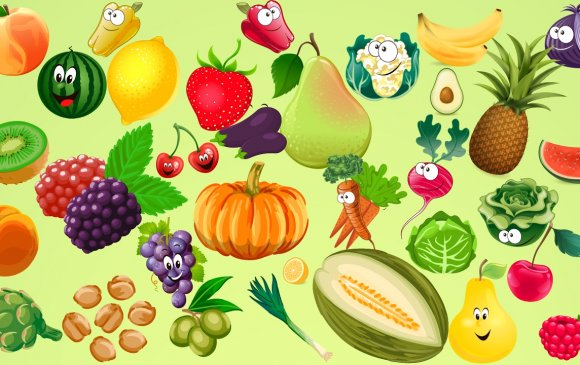 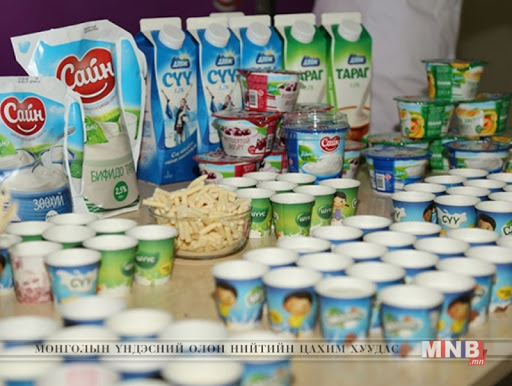 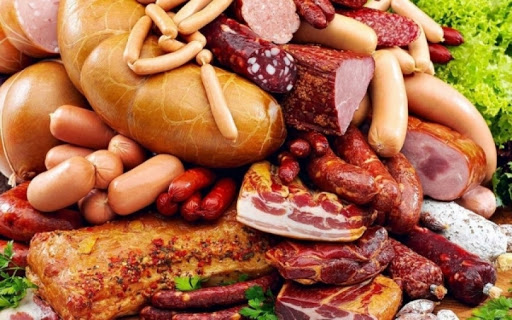 Дараах зургаар өгүүлбэр зохиогоорой.
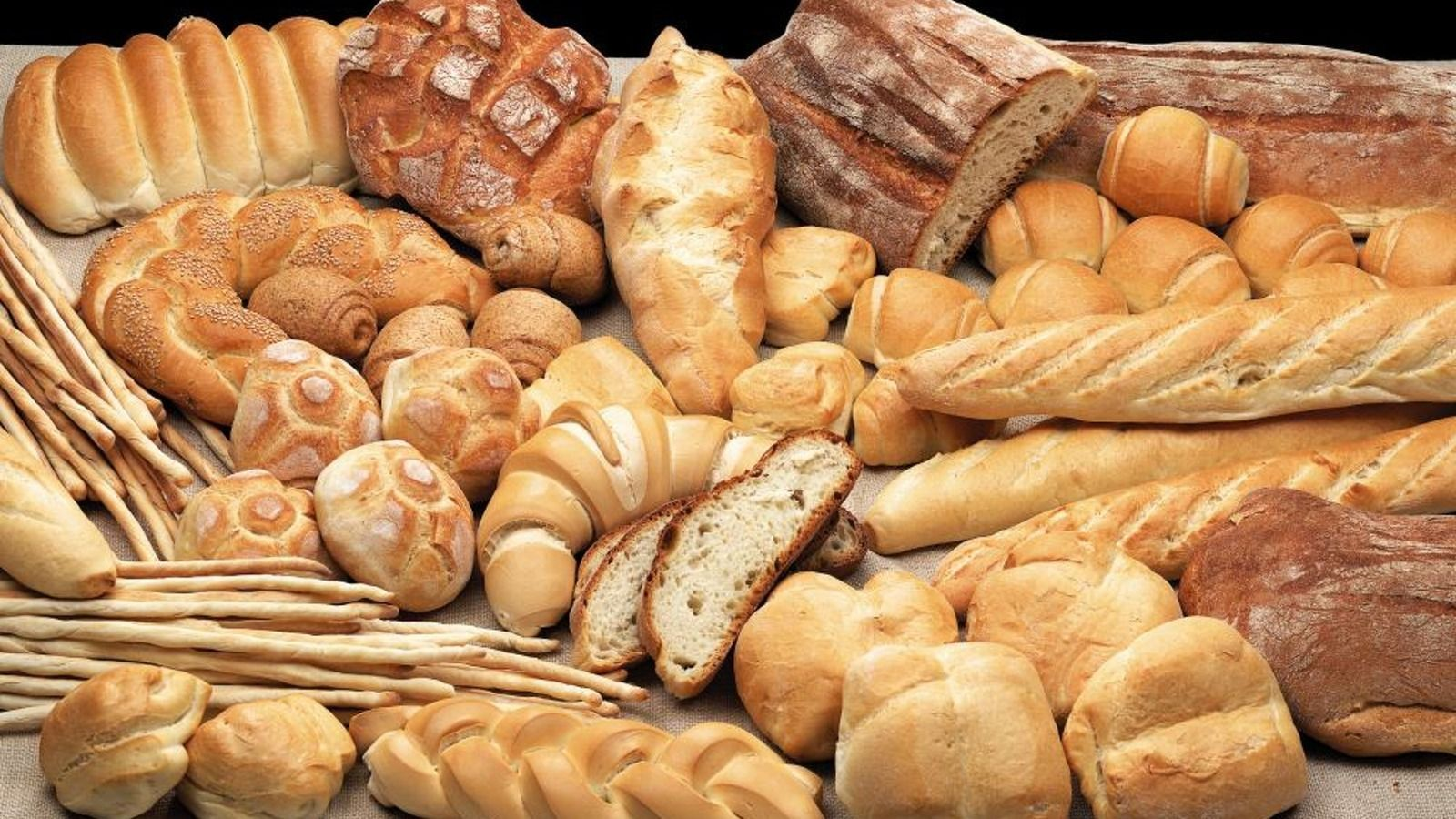 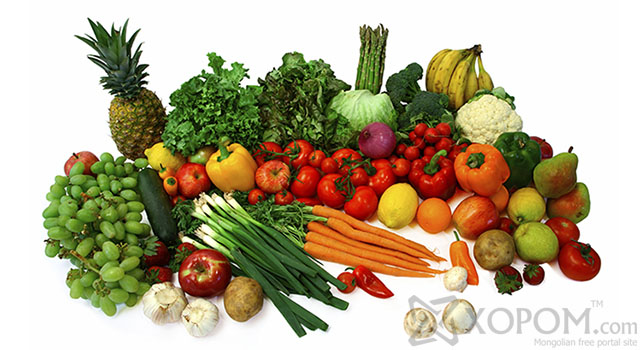 4-р 7  хоног
        Что ты пьёшь?
      (Чи юу уудаг вэ?)
ЧАЙ
КОФЕ
МОЛОКО
СОК
ВОДА
ЧТО ТЫ ЛЮБИШЬ                    ПИТЬ?
(Чи юу уух дуртай вэ?)
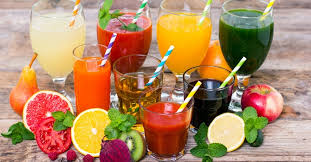 Пить-уух
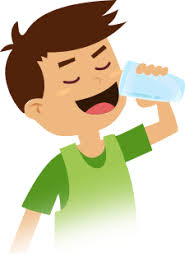 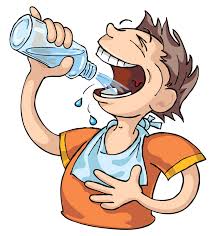 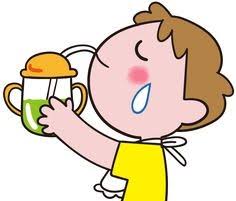 Пить – что?
               Чай
                Кофе
                Воду
                Сок
                Молоко
Я - ПЬЮ
	ТЫ – ПЬЁШЬ
	ОН\А\- ПЬЁТ
	МЫ - ПЬЁМ
	ВЫ - ПЬЁТЕ
	ОНИ - ПЬЮТ
- Что ты пьёшь?
 	- Я пью чай.
	- Что вы пьёте?
	- Мы пьём кофе.
   	- Что пьёт папа?
	- Папа пьёт молоко.
Домашнее задание:
Упр-2,3,4,5,7
Стр-76-78
тайлбар
Упр 2  стр 77 – үйл үгийг зөв хувиргаад цэгийн оронд пить үгийг нөхөж бичээрэй
Упр 3  стр 77 – есть, пить хоёр үйл үгийг хувиргаад цэгийн оронд нөхөж бичээрэй
Упр 4 стр 77 – дараах хүүрнэх өгүүлбэрүүдэд асуулт зохиогоорой
Упр 5 стр 78 – дараах харилцан яриаг уншаад өөрийн харилцан яриаг зохиогоорой
Упр 7 стр 78 – үгийн сүлжээг бөглөөрөй
Спасибо за внимание
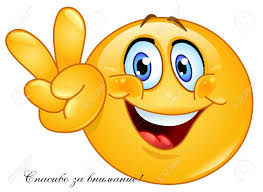 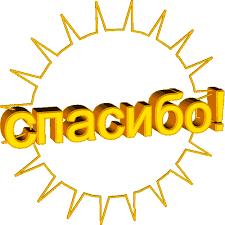